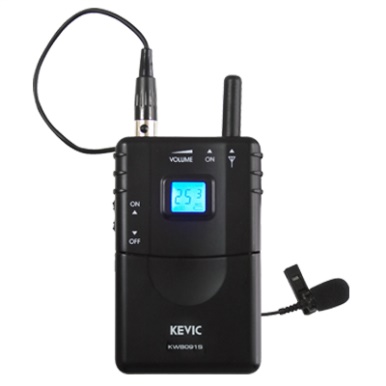 KWB091S
WIRELESS MICROPHONE
무선 바디팩 마이크
적용모델 : ULX9-1, ULX9-2
송신주파수			: 925-937.5MHz
사용 전원			: DC3V
외형 규격(W x H x D) 		: 65 x 23.5 x 133mm
무게			: 85g